Fundamentos de Direito Público
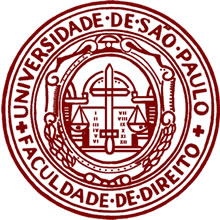 Transformações do Direito Administrativo


Leitura obrigatória: DI PIETRO, Maria Sylvia Zanella. Inovações no Direito Administrativo Brasileiro. Revista Trimestral de Direito Público, n. 51-52, São Paulo, Malheiros, pp. 12-25.
Abril/2016
Principais inovações do direito administrativo brasileiro
Constitucionalização do direito administrativo brasileiro
Democratização da Administração Pública
Centralidade da pessoa humana x  supremacia do interesse público
Reforma administrativa
Consensualismo
Função regulatória e agencificação
Fuga do direito público
Crise na noção de serviço público?
1- Constitucionalização do direito administrativo
Duplo sentido:
Positivação de novos temas de direito administrativo na CF/88;
Exemplo: princípios da administração pública (art. 37, caput); regra da licitação; desapropriação sem prévia indenização; responsabilidade objetiva de entidades privadas prestadoras de  serviço público.
Efeito expansivo das normas constitucionais para todo o ordenamento.

Efeitos da constitucionalização de valores e princípios:
Princípio da legalidade  sentido ampliado (submissão ao direito); 
Discricionariedade  redução do mérito do ato administrativo;
Controle judicial  ampliação para avaliar a conformidade das leis e atos administrativos ao direito.
Art. 1º A República Federativa do Brasil, formada pela união indissolúvel dos Estados e Municípios e do Distrito Federal, constitui-se em Estado Democrático de Direito e tem como fundamentos:
I - a soberania;
II - a cidadania
III - a dignidade da pessoa humana;
IV - os valores sociais do trabalho e da livre iniciativa;
V - o pluralismo político.
(...)
Art. 37. A administração pública direta e indireta de qualquer dos Poderes da União, dos Estados, do Distrito Federal e dos Municípios obedecerá aos princípios de legalidade, impessoalidade, moralidade, publicidade e eficiência (...).
2- Democratização da Administração Pública
Objetivos: preservar a legalidade e moralizar a administração pública (art. 37, caput).
Principais instrumentos:
Participação popular  mudanças na sua forma de manifestação;
Objetivos: gestão e controle da administração pública, processo político, econômico, social e cultural;
Mecanismos: direito de petição, direito de denunciar irregularidades perante o tribunal de contas, ação popular, audiência e consultas públicas etc.
Processualização  consagração de garantias processuais (contraditório, ampla defesa e devido processo legal)  aplicáveis a processos administrativos;
Transparência  publicidade, motivação e participação popular.
3- Centralidade da pessoa humana x supremacia do interesse público
Substituição do princípio da supremacia do interesse público em função da centralidade da pessoa humana?
Divergência doutrinária 
Maria Sylvia Zanella Di Pietro: convivência do princípio da supremacia do interesse público com os direitos fundamentais.
“São inúmeras as hipóteses em que o direito individual cede diante do interesse público”.
Exemplos: função social da propriedade; desapropriação de caráter sancionatório; requisição de propriedade particular pela autoridade competente; proteção do sigilo; mandado de segurança coletivo; ações coletivas.
Princípio da supremacia do interesse público está na base de todas as funções administrativas (serviço público, fomento, polícia administrativa e intervenção).
4- Reforma Administrativa
Mudança de paradigma:
Administração Pública Burocrática: rígida, ineficiente, voltada ao combate de desvios;
Administração Pública Gerencial: flexível, eficiente e com qualidade;
EC 19/1998  princípio da eficiência (eixo das transformações)
Dinâmica: (1) definição de metas para órgãos; (2) autonomia ao gestor; e (3) controle de resultados.
Medidas: 
Avaliação de desempenho de servidores;
Contratos de gestão (órgãos e entidades públicas);
Programa de privatizações etc.
5- Consensualismo
Mudança de paradigma:
Administração Autoritária
Administração Consensual

O que é consensualismo no âmbito da Administração Pública? 
Forma de exercer a função administrativa de forma dialogada com os agentes afetados  pelas medidas, em substituição ao caráter unilateral e imperativo.

Benefícios: “o consenso tem o mérito de reduzir o lado autoritário da administração pública, contribuindo para sua democratização” (p. 229)
5- Consensualismo
Medidas (Fernando Dias Menezes de Almeida):
Novas fórmulas convencionais (concessões, consórcios públicos, contrato de programa etc.);
Substituição da autoridade pela hierarquia por acordos (ex.: contratos de gestão com órgãos públicos);
Participação dos governados (audiências e consultas públicas);
Prevenção e solução de litígios (termos de ajustamento de conduta e acordos substitutivos de sanção.
6- Função regulatória e agencificação
Inspiração no modelo da common law;

Fundamento constitucional:
Princípio da subsidiariedade (art.  173 da CF);
Papel normativo e regulador do Estado na ordem econômica (art. 174). 

Contexto da agencificação:
Privatização de empresas estatais;
Concessões e introdução do modelo de exploração competitiva de serviços públicos;

Papel da regulação: competências normativas, polícia administrativa e resolução de conflitos.
7- Fuga do direito público
Ênfase no maior influxo de regras de direito privado na atividade administrativa;
Para Maria Sylvia Zanella Di Pietro, sempre haverá influxos das regras de direito público;
Ainda quando houver gestão de serviços públicos pelos particulares, será aplicável o direito público, exemplo:
Controle do Tribunal de Contas;
Regime de utilização dos bens é condicionado por normas de direito público;
Responsabilidade civil perante usuários;
Princípios aplicáveis à prestação dos serviços;
Transferência de prerrogativas a particulares (ex: promover desapropriações).
8- Crise na noção de serviço público
Há doutrinadores que sustentam a crise na noção de serviço público;
Flexibilização do regime de prestação dos serviços (livre iniciativa);
Modelo da União Europeia: serviços de interesse econômico geral e devolução das atividades à livre iniciativa (extinção de titularidade estatal e à livre concorrência (extinção de empresas estatais);
Para Maria Sylvia, não é possível que isso ocorra no Brasil:
CF/88 prevê a titularidade estatal para a prestação dos serviços, de modo que há um dever de o Estado prestá-las;
O que há é uma liberalização parcial (livre iniciativa) e a implementação de um regime concorrencial na prestação de serviços públicos.